Vis-le
	Patience
« Soyez donc patients, frères jusqu’à l’avènement du Seigneur. Voici, le laboureur attend le précieux fruit de la terre, prenant patience à son égard, jusqu’à ce qu’il ait reçu les pluies de la première et de l’arrière-saison.» Jacques 5 : 7
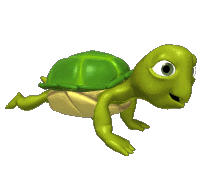 Jour 19
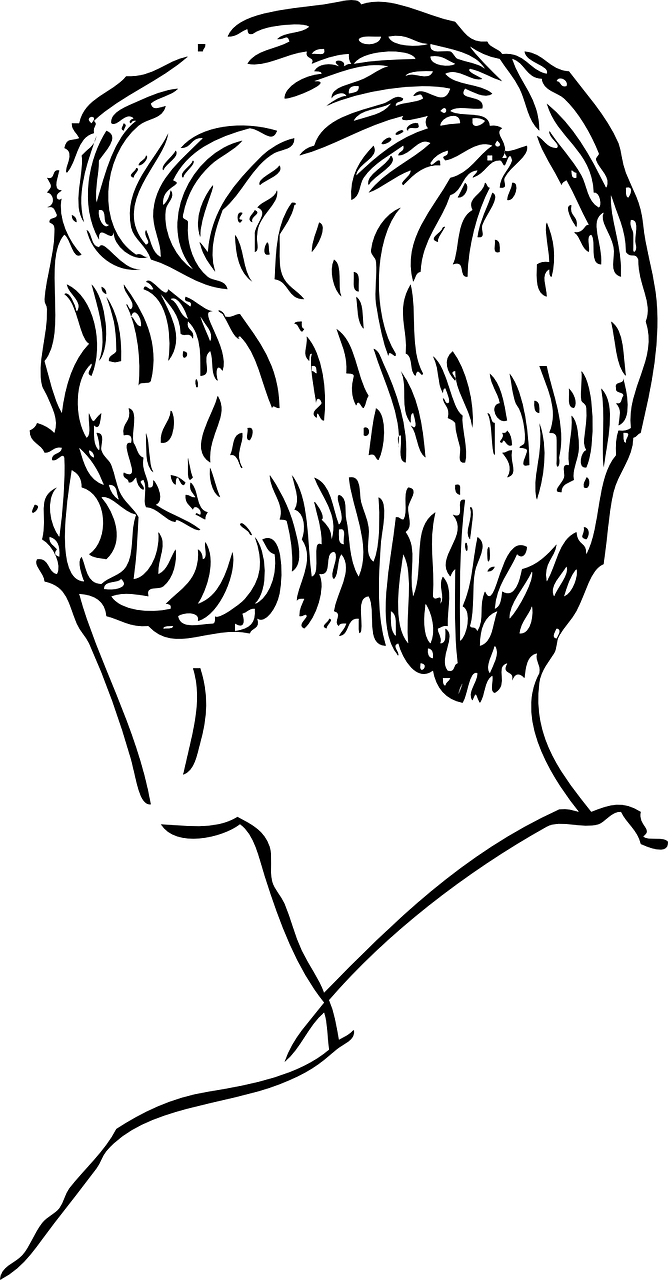 Il y a quelques années, dans une église une jeune fille aimait porter les cheveux très courts. Quand parfois on la voyait de dos, on pouvait la confondre avec un homme. Certaines personnes de l’église se firent un devoir de la convaincre de laisser pousser ses cheveux, mais sans succès.
Il lui retirèrent sa responsabilité d’enseigner auprès des enfants et de jouer du piano.

Quelques années plus tard le pasteur, qui connaissait son parcourt difficile avec l’église, la retrouva dans un congrès, et là, il remarqua ses longs cheveux.

Et bien je pensai que vous n’aimiez pas les cheveux longs ?
Et bien oui, c’était le cas, mais j’ai rencontré un homme que j’aime beaucoup et il aime les cheveux longs, et vous savez quoi ? Je commence à les aimer, moi aussi.
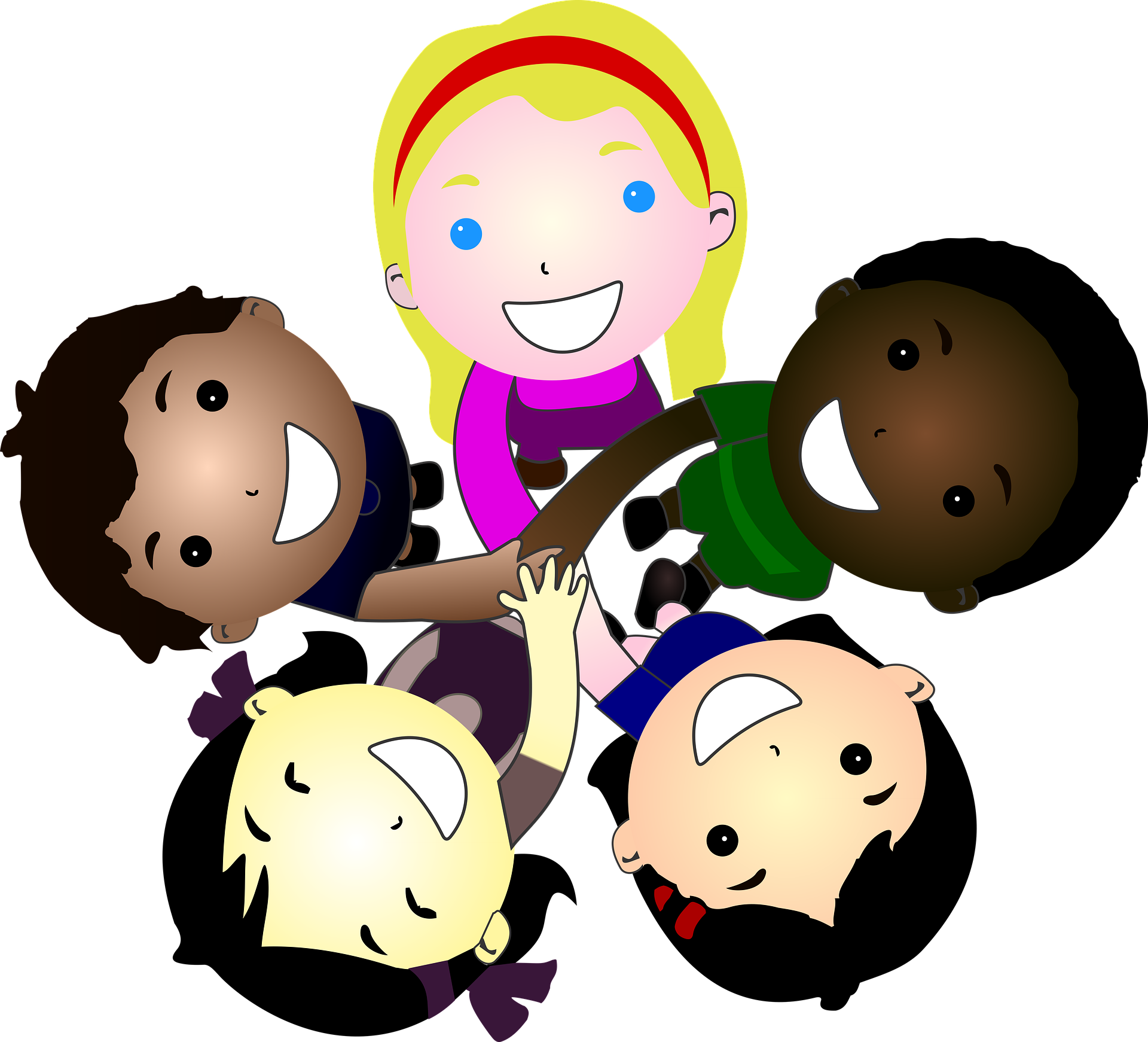 Par rapport à tes amis(es) qui viennent maintenant à l’église, échange avec ta famille sur ce que t’enseigne le verset. 

Puis réfléchissez ensemble sur l’histoire et donnez votre avis sur  : Comment auraient du agir les personnes vis-à-vis de la jeune fille?

N’oublie jamais :
Tu dois accepter tes amis(es) comme ils sont et non comme tu voudrais qu’ils soient.

Le Seigneur t’accepte comme tu es et, comme le laboureur, il attend patiemment que tu grandisses pour faire le bien…